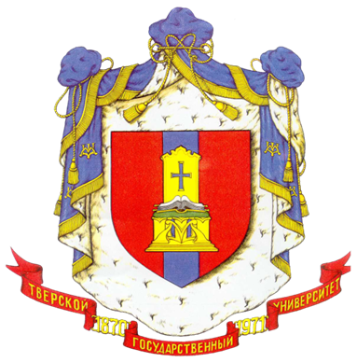 Научный руководитель: Хижняк С.Д.
Волкова В.М.
Оценка эффекта антропогенных факторов на химический состав листьев клёна 
Тверской государственный университет, кафедра физической химии
Цель работы: изучение эффекта антропогенных факторов на синтез наночастиц серебра (НЧС) в водных экстрактах клена
А
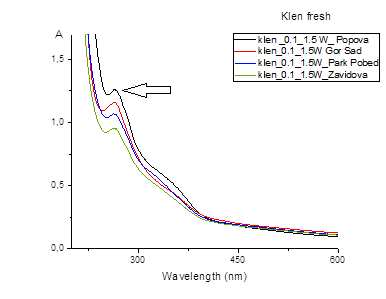 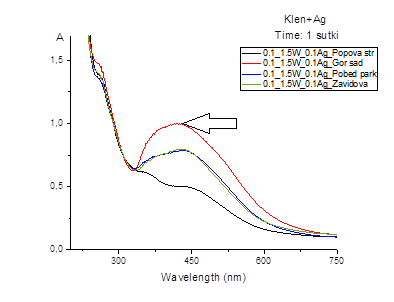 Б
210 нм
420 нм
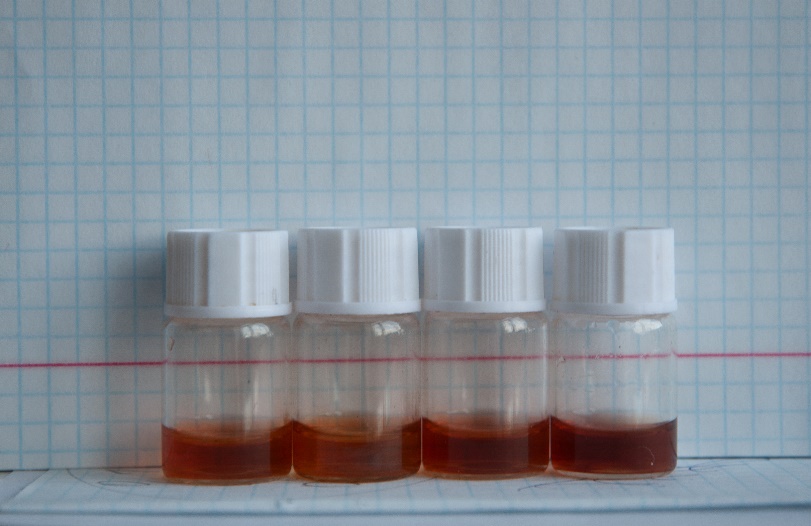 Образцы в первые сутки после добавления AgNO3.
Г
В
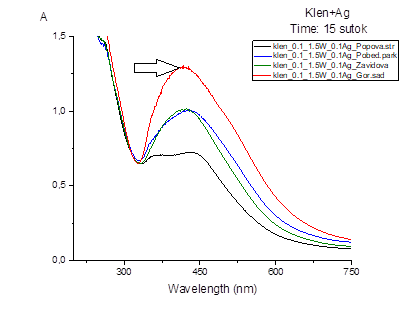 425 нм
Intensity
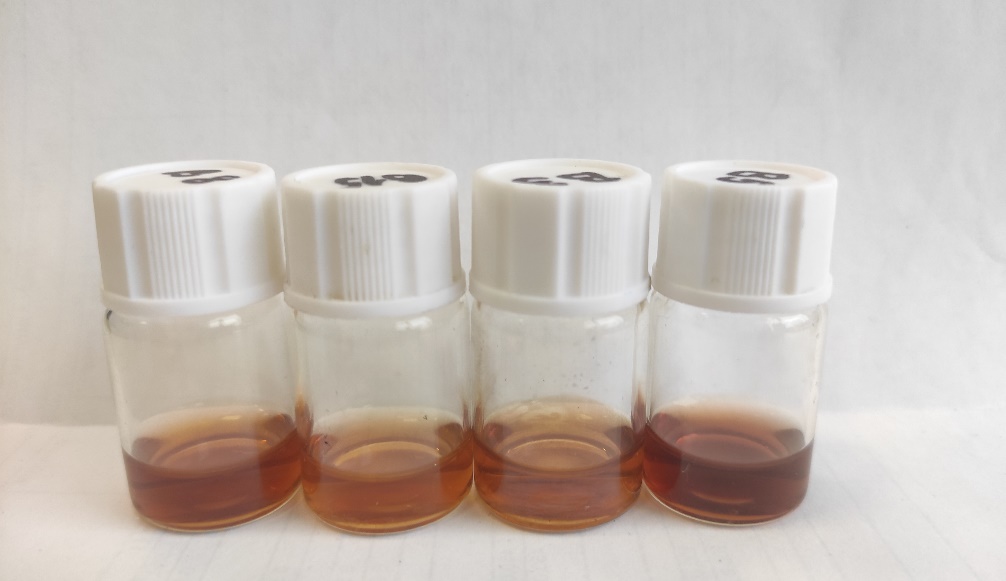 Образцы на пятнадцатые сутки после добавления AgNO3.
Time
Выводы: с помощью УФ-спектроскопии можно судить о композиционных и количественных изменениях состава в образцах исследованных      образцов; экстракты листьев клёна оказались хорошей средой для получения наночастиц серебра с помощью AgNO3.